Zkušenosti s realizací projektu financovaného z programu IE
Ing. Michaela NovotnáJihočeská agentura pro podporu inovačního podnikání o.p.s.
A Roadmap for Integrating Corporate Social Responsibility into EU Member States and Business Practises“ (ROAD CSR, PGI02364)
Projekt financován z programu Interreg Europe – II. výzva

Realizace projektu: 01/2017 – 12/2020

Vedoucí partner: Larnaca and Famagusta Districts Development Agency (Kypr)

Další partnerské země: ČR (JAIP), Řecko, Španělsko, Norsko, Slovinsko, Itálie
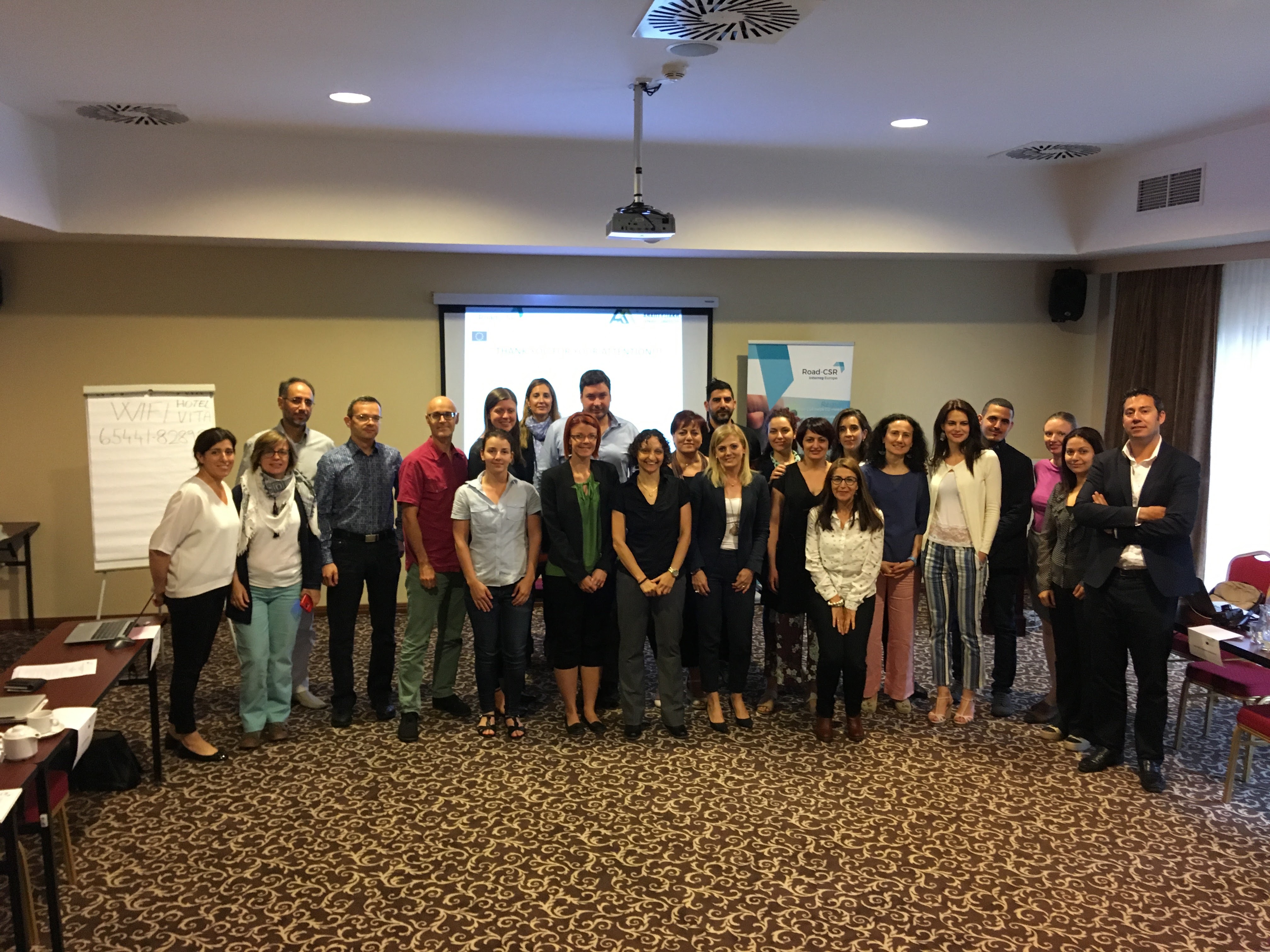 [Speaker Notes: Věnovat - dedicate]
Cíle projektu:

zvýšit povědomí o společenské odpovědnosti firem (CSR) napříč širokou veřejností, malými i středními podniky a investory
aplikovat principy CSR do malých a středních firem → zvýšit konkurenceschopnost

Výstupy projektu:

Studie o stavu společenské odpovědnosti firem v ČR
Příručka „best practise“ CSR v ČR
Akční plán CSR
Politická doporučení na regionální úrovni
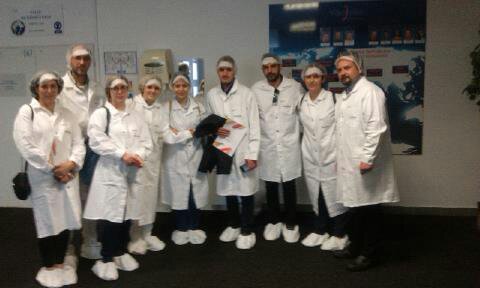 Zkušenosti s přípravou projektu:

zkušený LP → polovina úspěchu
relevantní počet partnerů v projektu
podrobný popis zkušeností a zapojení jednotlivých partnerů dle plánovaných aktivit
správné nastavení rozpočtu projektu → nepoddimenzovat, ale také být schopen plnit finanční milníky
nenechávat odevzdání projektové žádosti na poslední chvíli
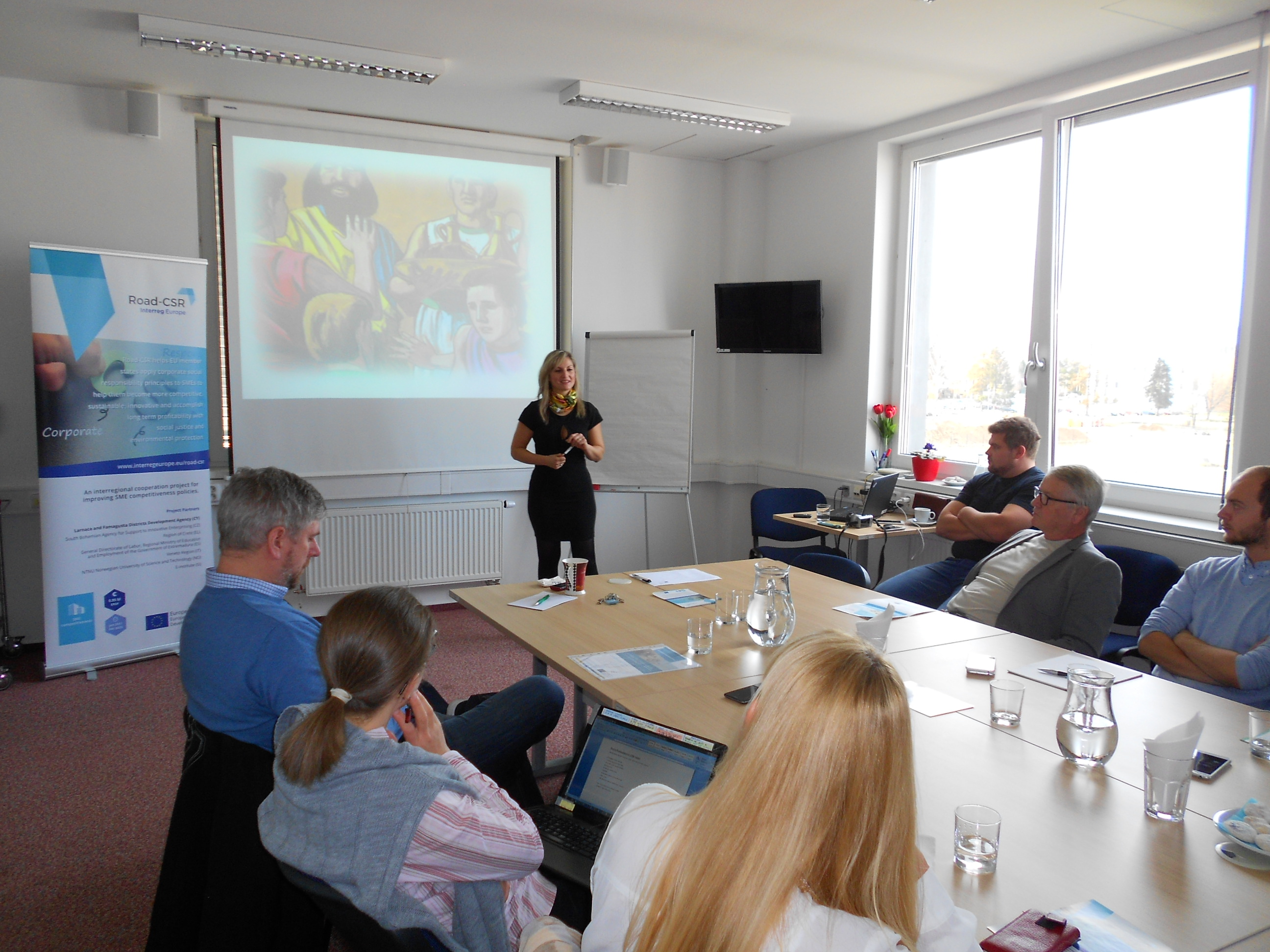 Zkušenosti s realizací projektu:

bezproblémová komunikace s LP
u některých partnerů problém dodržet stanovené „deadlines“
     → je dobré ošetřit si případné sankce v partnerské smlouvě
italský partner do projektu vůbec nenastoupil → komplikace především pro LP, ale i pro ostatní partnery (zdržení výstupů projektu) – v současné době probíhá výměna partnera, v souvislosti s tím dotisk upravených letáků, plakátů a roll-upu projektu (náklady navíc)
proplacení vykázaných výdajů projektu – 5-6 měsíců po odevzdání reportu na CRR (1.report do 15.7.2017, platba na účet přišla 28.12.2017)
oproti projektům z národních operačních programů je v programu IE jednodušší provést změny v projektu
Rady na závěr I:

veškeré změny / problémy / nejasnosti v projektu komunikujte s LP, v případě potřeby i s CRR
čerpejte finanční prostředky podle plánu
účastněte se projektových jednání (i telekonferencí)
mějte dostatek finančních prostředků na účtu – první platbu obdržíte nejdříve rok po zahájení realizace projektu, každou další v cca půlročních intervalech; nelze zapomenout ani na kofinancování projektu
zapojte do realizace projektu regionální stakeholdery a politiky – jednodušší prosazení Akčního plánu
Rady na závěr II:

pro realizaci projektu si zajistěte dostatek kvalifikovaných a jazykově vybavených zaměstnanců a expertů
Zapojte se nejprve v roli projektového partnera a až v následném projektu v roli LP
Pokud se v projektovém konsorciu „osvědčíte“, budete oslovováni i při přípravě dalších projektů
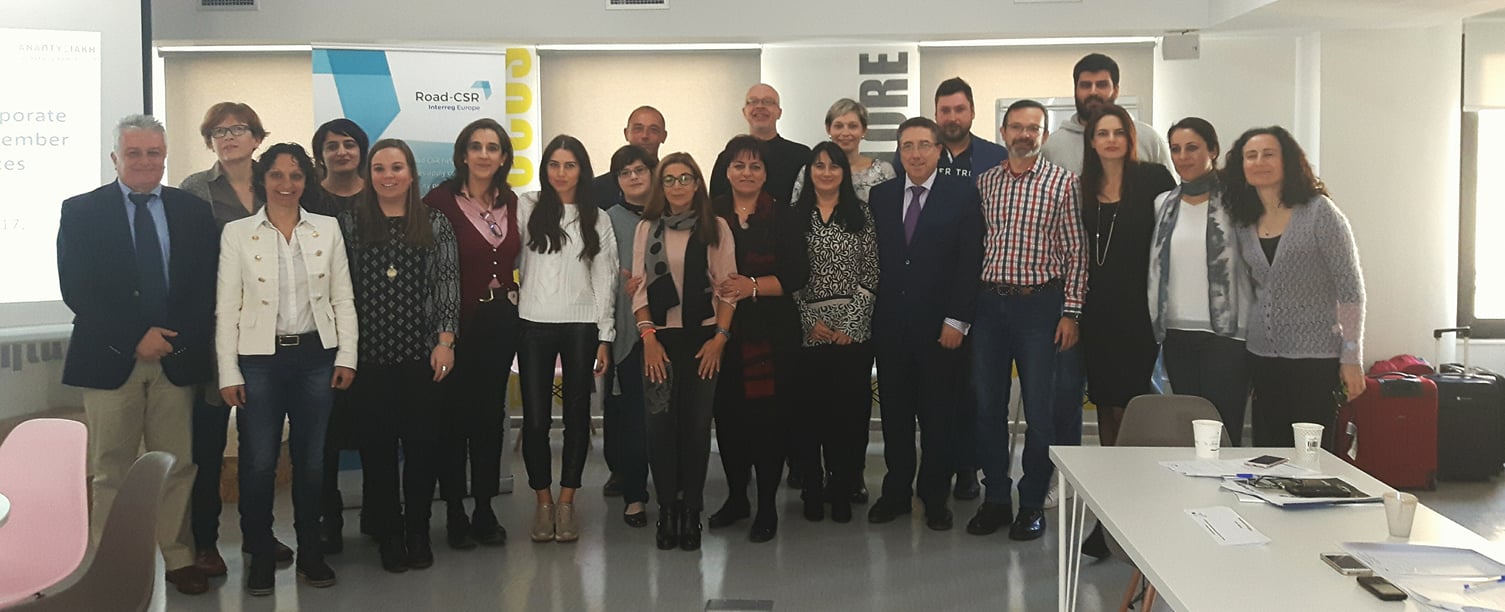 Webové stránky projektu: 	www.interregeurope.eu/road-csrFacebook: 		https://www.facebook.com/roadcsrTwitter: 			https://twitter.com/roadcsrIng. Michaela Novotná, odborný garant projektuJihočeská agentura pro podporu inovačního podnikání o.p.s.Na Zlaté stoce 1619, České Budějovicenovotna@jaip.cz